The National Health Insurance (NHI) Bill of 2019 [B11-2019]:
IRR oral presentation, 22 June 2021
Presentation to the Portfolio Committee on Health, 
by Dr Anthea Jeffery
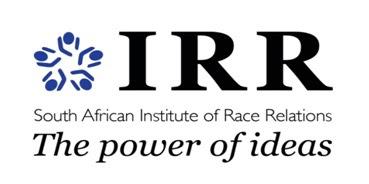 1
1.   No way for public to ‘know about the issues’
Parliament must ‘facilitate public involvement’ in legislative process: see Constitutional Court in New Clicks, Doctors for Life, Land Access cases
MPs must engage with some 65 000 written submissions
People need ‘reasonable opportunity’ to ‘know about issues’, have an ‘adequate say’
On NHI Bill, however, public has little or no information on a host of vital issues, for eg:
whether the supply of health professionals and facilities can be sustained, let alone increased to meet expanded demand for health services
whether corruption/inefficiency can be curbed
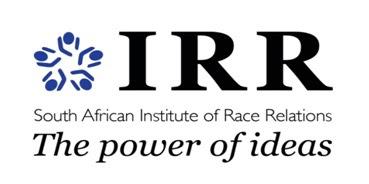 Health portfolio committee, 22 June 2021
2
2.   No way for public to ‘know about the issues’
how much the NHI will cost
how SA can afford it, given low growth, high public debt, and the Covid-19 disaster 
why Treasury and Davis Tax Committee warnings that the NHI is ‘unaffordable’ and ‘unsustainable’ are being ignored 
why medical schemes are to be eliminated (not so in other countries with UHC) 
why better alternatives are being ignored
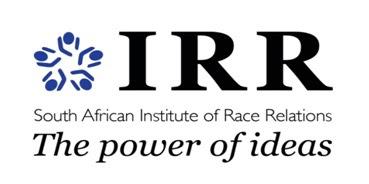 Health portfolio committee, 22 June 2021
3
3.   Proper SEIA needed to comply with Constitution
Proper SEIA best way to let people ‘know about the issues’ under section 59; also required by section 1 (rule of law, openness, accountability), section 195 (public must be encouraged to participate in policy making, need for transparency, including timely, accurate information)
Since 2015, all new bills must be subjected to a ‘socio-economic impact assessment’
Government’s own Guidelines for this socio-economic impact assessment system (SEIAS) require that this assessment start early and move through different phases
Initial assessment should consider different options, unpack the pros and cons of each, including likely costs & overall impact on economy
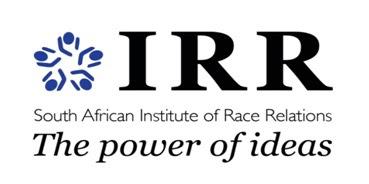 Health portfolio committee, 22 June 2021
4
4.   Proper SEIA needed to comply with Constitution
Final SEIA report should accompany every bill that is released for public comment 
Must cover implementation costs for state, compliance costs for economy, and set out likely outcomes, both positive and negative
Must assess ‘unintended consequences’, adequacy of controls on discretionary power, risks of corruption, and dangers of excessive costs such as disinvestment or emigration
NHI Bill holds obvious major risks, but lacks an accurate and comprehensive SEIA report
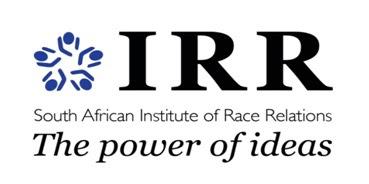 Health portfolio committee, 22 June 2021
5
5.   June 2019 SEIA report is superficial and outdated
SEIA report from June 2019 simply assumes NHI will yield promised benefits, fails to consider alternatives or likelihood of adverse outcomes 
Does not examine what NHI will cost or how these costs can be financed
Ignores Treasury and Davis warnings
Claims there is no need for any more research on ‘costs, benefits or risks’ of NHI
Discounts objections without considering them
Precedes Covid-19 pandemic, is fatally outdated
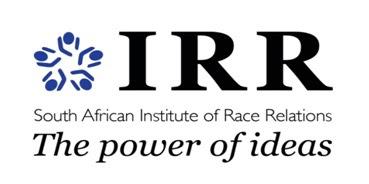 Health portfolio committee, 22 June 2021
6
6.   Parliament, all MPs, must act in SA’s best interests
MPs also lack essential information on all key issues earlier identified
According to Dr Zweli Mkhize, decision to adopt NHI has already been taken, cannot be reviewed: ‘That debate is over’, he said in June 2019
But Parliament cannot accept such prejudgement: it has an obligation to act in best interests of country, not ANC; must hold exec to account, not rubber stamp its preferences
Legislation enacted must also comply with Constitution, NHI Bill does not
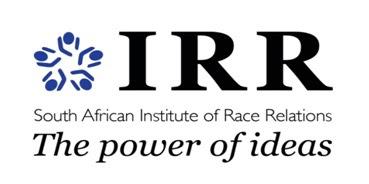 Health portfolio committee, 22 June 2021
7
7.   NHI Bill is based on false assumptions
‘South Africa’ spends 8.5% of GDP on healthcare, of which 4.1% goes to public sector, on which 84% rely; while 4.4% goes to private sector, on which 16% rely 
Taxpayers (529 000 earning >R500 000pa) pay for bulk of public spending on health for majority, then pay from their after-tax income for their own health needs: not ‘SA’
Real needs are to improve public sector efficiency; expand access to private care
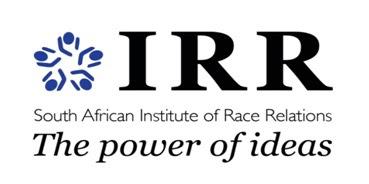 Health portfolio committee, 22 June 2021
8
8.	Inefficiency in public healthcare
Public healthcare spending, as a percentage of GDP, has increased substantially since 2001
SA spends 12% of budget, 4.1% of GDP on public health, close to WHO call for 5% of GDP
Between 2001 and 2018 the number of GPs in the public sector doubled, specialists up 30%  
Public health is ‘dysfunctional’ because of ‘theft of resources’, crippling inefficiency, lack of accountability: key problem is poor management
Per PSC, managers are ‘too scared’ of unions to punish for poor performance, unlawful conduct
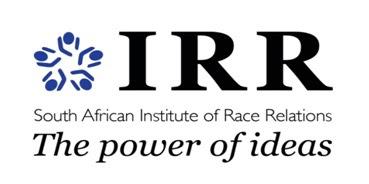 Health portfolio committee, 22 June 2021
9
9.	NHI Bill will spawn large and costly bureaucracy
NHI Fund, plus 9 sub-units for planning, benefits design, pricing, accreditation, procurement, monitoring, combating fraud, etc
District Health Management Offices (44) 
Contracting Units for Primary Health Care (44) 
Office of Health Products Procurement (OHPP)
National Health Information System
Appeal Tribunal
National Health Commission
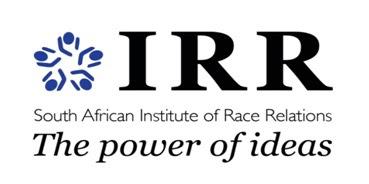 Health portfolio committee, 22 June 2021
10
10. OHSC as well; already public sector wage bill is too high
Office of Health Standards Compliance (OHSC) must, every five years, assess some 3 900 public facilities, plus some 41 000 private practices, with a view to their accreditation
Must assess roughly 9 000 a year: 13 times more than 696 assessed in 2016/17
Will need many more staff, adding to wage bill
Already public service wages absorb 46% of all revenue collected; wage bill needs to be cut to bring down public debt and interest payments
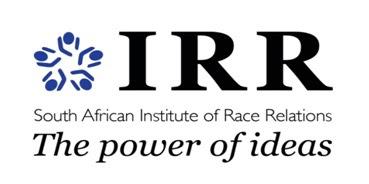 Health portfolio committee, 22 June 2021
11
11.  Estimates of NHI costs
Dr Mkhize: ‘Sum total’ of public and private spending, some R460bn in 2019, is ‘not enough to run the NHI’ and we ‘need more’
Other guesstimates: R440bn (Dr Mkhize), R275bn (Dr Shisana), R230bn (Dr Phaahla)
Sum which shifts each year, depending on budget and what health services the government can afford (Dr Pillay)
R460bn as starting cost, at 4.5% inflation a year, will soon cost more than all PIT (R529bn) paid in 2019
Dr Mkhize, Mr Ramaphosa: ‘The NHI will be implemented regardless of costs’: this is irresponsible
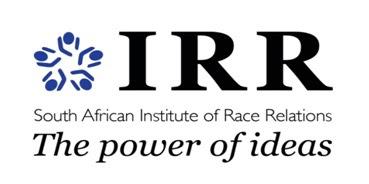 Health portfolio committee, 22 June 2021
12
12.	  NHI Bill has no mechanism to bring down costs
Monopsony power (one buyer, many sellers) cannot address core drivers of increasing health care costs, which are:
ageing population, high rates of chronic illness, high number of trauma cases (crime, accidents), rising costs of new medicines/technologies, falling value of rand
Costs of NHI bureaucracy will also be high
Centralised procurement will often be inefficient and corrupt: ‘fraud and inflated prices’ affect between 30% and 40% of state tenders, per Treasury in 2016; affect more than 50% of state tenders, per Treasury in 2018
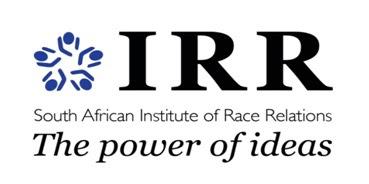 Health portfolio committee, 22 June 2021
13
13.	  NHI Bill offers no credible financing mechanism
No comprehensive Treasury paper, as pledged
2017 White Paper: 4% surcharge on income tax, or 1 percentage point increase in VAT, for eg
Both already implemented, PIT yield limited
No room to impose new taxes, burden already one of highest in world, tax base very small
73% of PIT in 2019 paid by 529 000 people out of 22m people registered for tax and 4.3m assessed (5.9m assessed in 2016, already sharp decline)
Public debt (without SOE guarantees) already at 80% of GDP, interest payments absorb 21c of every tax rand collected, will rise to R340bn by 2023, far more than health budget (R242bn that year)
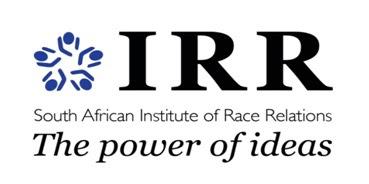 Health portfolio committee, 22 June 2021
14
14.	  Warnings by Davis Tax Committee, Treasury
Davis Tax Committee investigated how to finance NHI, issued report in 2017
Said NHI was unlikely to be ‘sustainable’ without ‘sustained economic growth’
Such growth not possible with Covid-19, Eskom, EWC, falling FDI, municipal collapse, poor skills
Treasury in Oct 2017, NHI ‘no longer affordable’
Intellidex in 2019: to raise extra R165bn (not enough for NHI) we need 2.75% payroll tax, 2.75% surcharge on income tax and VAT increase from 15% to 18.5%, not realistic to impose
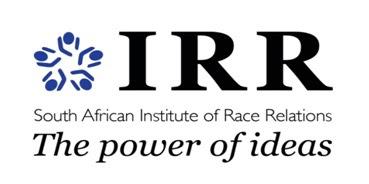 Health portfolio committee, 22 June 2021
15
15.  NHI will bring increased fraud and corruption
Willie Mathebula, 2018, procurement rules are ‘deliberately not followed’ in > 50% state tenders, worth R800bn a year, massive price escalation (R4m to R200m)
2019 SEIA report: ‘high risk’ of corruption in NHI, but no effective countermeasures proposed
Major corruption in public healthcare already (R40bn a year: medicines & equipment commonly ‘stolen, hired out, resold’ (per Mr Ramaphosa); now PPE tenders, Digital Vibes 
Health supply chain ‘particularly vulnerable’ to fraud because of volumes, political interference, lack of accountability, as Mr Ramaphosa has said
Health Sector Anti Corruption Forum not enough to end, Hawks and NPA already overburdened, Zondo cases too
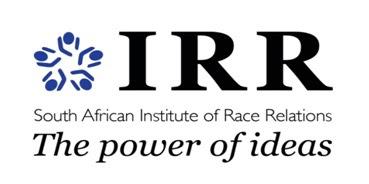 Health portfolio committee, 22 June 2021
16
16.	  Inefficiency of ‘single payer, single buyer’ system
NHI Fund, other entities will have to pay for all health goods/services provided to 60 million people each year
Doctors, etc, will be paid via hospitals and primary contracting units, after ‘quality and value’ analysis
OHPP will set parameters for all ‘products’ via Formulary to be reviewed, revised, approved each year
DHMOs will conclude contracts with OHPP help, and oversight (?) of NHI Fund and its ‘purchasing’ and ‘procurement’ units (bureaucrats tripping over each other at national and district levels)
No provision for maintenance (eg lifts), or payment system (other than for health professionals)
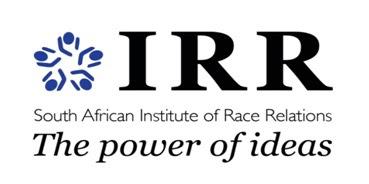 Health portfolio committee, 22 June 2021
17
17.	  Inefficiency of ‘single payer, single buyer’ system
Centralised and complex procurement system, plus need for prior checks on quantity, quality of what has been delivered, will mean long delays in supplier payments
In June 2019 R11.4bn remained unpaid by national & provincial departments, mainly provincial health ones
Public Service Commission: ‘at core of non-payment is corruption’ (bureaucrats want bribes before paying)
Payment often years late (Gauteng owed R1.3bn to 240 companies for > 3 years); suppliers can’t afford
Will have worse stockouts, afflicting private sector too
Most middle income countries with UHC have multi-payer systems for choice and to maintain efficiency, but NHI will not allow this
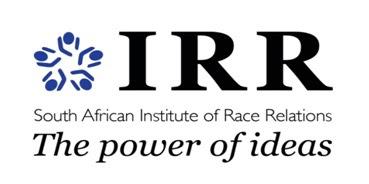 Health portfolio committee, 22 June 2021
18
18.	  Certification and accreditation
All health providers/facilities must be certified by OHSC so they can then be accredited by relevant unit of NHI Fund 
Most public facilities will not qualify: only 5 of 696 (1%) assessed by OHSC in 2016/17 fully compliant; 14% conditionally compliant; 85% non-compliant due to a ‘lack of competence’, plus ‘poor or lacking’ management
SAPPF (3000 specialists, 6000 GPs) says many members may emigrate, if NHI comes in, to avoid inefficiency, corruption, pervasive state controls
Solidarity opinion poll Oct 2019: 21% of health professionals already taking steps to emigrate, 42% considering it, 85% think NHI will destabilise healthcare
20% of radiologists will go, 60% ‘considering emigration’
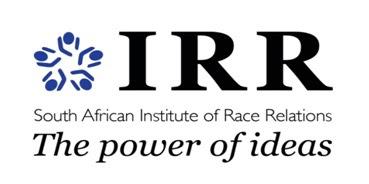 Health portfolio committee, 22 June  2021
19
19.	  NHI Bill and medical schemes
World-class private healthcare, used by 32% (not 16%), many through out-of-pocket payments (OPPs)
Med scheme membership has grown from 7m in 1997 to about 9m; 50% black, 10% coloured, 7% Indian, third white
Med schemes will be confined to ‘complementary’ cover for services ‘not reimbursable’ by NHI Fund
This limited cover (eg haemophilia) will be very costly; will also be unaffordable to most people after ‘mandatory pre-payments’ and additional taxes for NHI 
Dr Motsoaledi: All med schemes will ‘eventually be gone’ once NHI is fully operative
All med schemes, he says, will be ‘collapsed into single state-run medical aid plan’, ie the NHI Fund
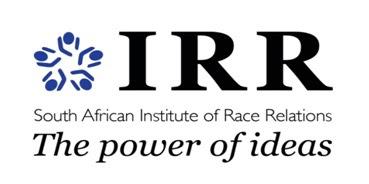 Health portfolio committee, 22 June 2021
20
20.	  Ending private health care the key ideological goal
Private health is a ‘ravenous monster that preys on our people’: Dr Tshabalala-Msimang 
Private health a ‘predatory system’ where ‘the sick and vulnerable…get attacked’, Dr Motsoaledi
Mere ‘existence’ of med schemes is a ‘punishment for poor people’, Dr Motsoaledi
Private health ‘neither efficient nor competitive’, per Health Market Inquiry report in Sept 2019
‘Highly concentrated’, lacking in accountability, shows ‘significant over-utilisation of services with no evidence of improved health outcomes’
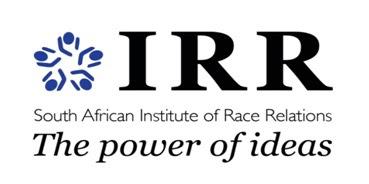 Health portfolio committee, 22 June 2021
21
21.	  Problems with Health Market Inquiry report
Three hospital groups control more than 90% of the market in 2016, hence ‘collusion’, high profits, barriers to entry, can ‘all but ‘dictate’ annual price increases to med schemes
Ignores 2017 data on private hospitals: doubling of NHN/Independent beds from previous year (16% to 34%), shows ‘moderate’ and declining concentration on H-H Index
HMI experts found no evidence of excessive pricing or profitability, rather annual increases in line with inflation
Any ‘over-utilisation’ is limited by prior approval rules
Report says med schemes are too concentrated: number has dropped 163 in 2000, 81 now, high profits for biggest
Gov policy is to consolidate med schemes; gov regulation has also pushed up med scheme costs, limiting access
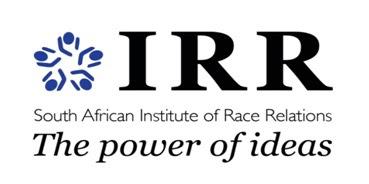 Health portfolio committee, 22 June 2021
22
22.	  A government monopoly over healthcare
Med schemes will be terminated; 60 million people will have to rely on a single, state-run medical aid: the NHI Fund
Private healthcare will effectively be nationalised and placed entirely under the state’s price and other controls
This government monopoly will be as inefficient as the state monopoly’s over Eskom, railways, ports, SAA, etc
New taxes will yield little and will hurt the poor, while many health providers will emigrate and most public health facilities will not qualify to participate – so reducing health resources
Waiting times will lengthen (have doubled in Canada)
People will be barred from medicines, treatment by ‘rationing’ committees, while late payments, stock-outs will spread throughout
Huge bureaucracy will reduce funds available for healthcare
Centralised procurement will be magnet for corruption, hurt poor
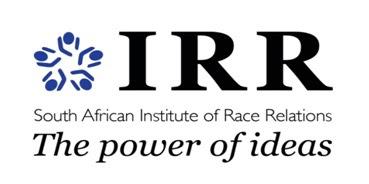 Health portfolio committee, 22 June 2021
23
23.	  A government monopoly over healthcare
Many of the 529 000 taxpayers who pay the bulk of income tax, VAT, etc, will emigrate
Government will battle even more to pay the public sector wage bill, plus costs of SOE bailouts, plus its escalating interest bill – so public servants and SOE employees will lose income and jobs
Government will also battle to maintain social grants and other essential spending on education, electricity, water, sanitation, transport, so poor will suffer more
People will seldom get healthcare when they need it most: when children fall ill, or breadwinners are injured, or chronically ill need monthly medication
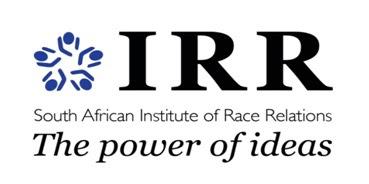 Health portfolio committee, 22 June 2021
24
25.	  SA already has near-universal health coverage (UHC)
Health Market Inquiry: ‘SA already provides near universal health coverage’ through public and private health services
WHO: UHC ‘does not mean free coverage for all possible health conditions, regardless of the cost’
NHI is ‘not best way’ of achieving UHC, according to 98% of health providers in Solidarity’s 2019 opinion poll
SA needs to get more ‘bang’ for its extensive public sector ‘buck’: needs efficiency, accountability, strong action against corruption, effective public/private partnerships 
Should expand access to private healthcare by allowing low-cost med schemes, encouraging primary and other health insurance, providing poor with tax-funded health vouchers, implementing other essential reforms to boost investment, growth, employment, abandoning the NDR
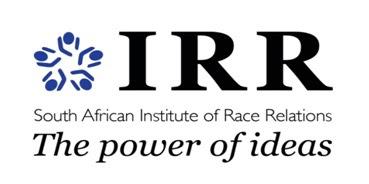 Health portfolio committee, 22 June 2021
25
26.	  NHI Bill is unconstitutional too
Section 27: State must take ‘reasonable measures’, within its ‘available resources’ to achieve ‘progressive realisation’ of the right of access to healthcare
NHI will deprive people of access they have, which is neither ‘reasonable’ nor ‘progressive’; it will also require level of spending far beyond state’s ‘available’ resources
Will also conflict with freedom of association, protection for property rights, guarantee of right freely to choose your profession or occupation, provincial health competency
NHI Bill is also void for vagueness: provides nothing but bare framework with far too many uncertainties and inconsistencies; not enough guidance to minister or other state entities on how extensive discretion is to be exercised
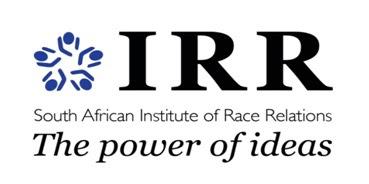 Health portfolio committee, 22 June 2021
26